CCZP0158-24: Photo of current site condition- two-story residence under construction
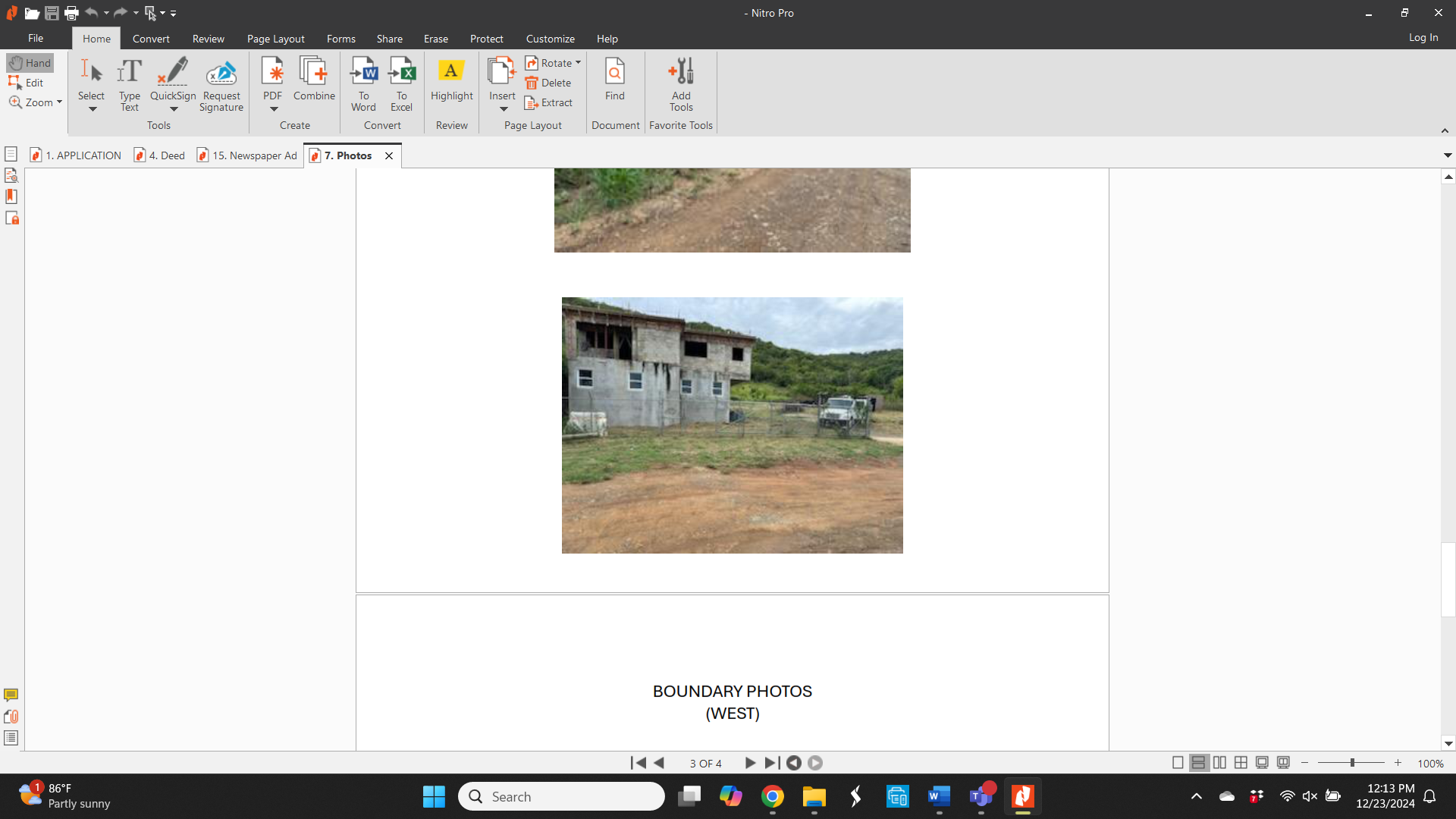 CCZP0158-24: MapGeo aerial view of property (marked in red)
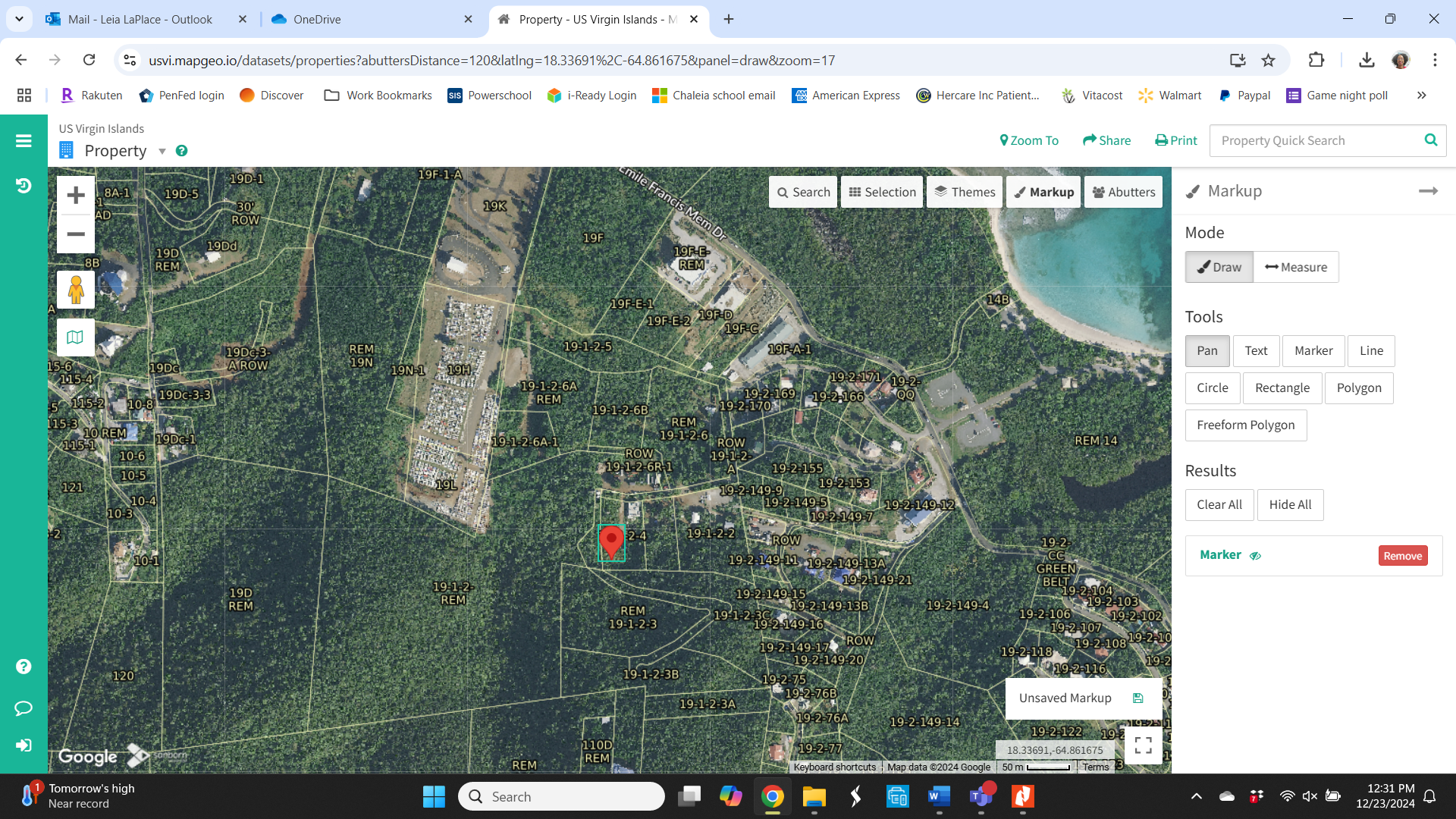 CCZP0158-24: Official Zoning Map No. STZ-9 (property location indicated by red X
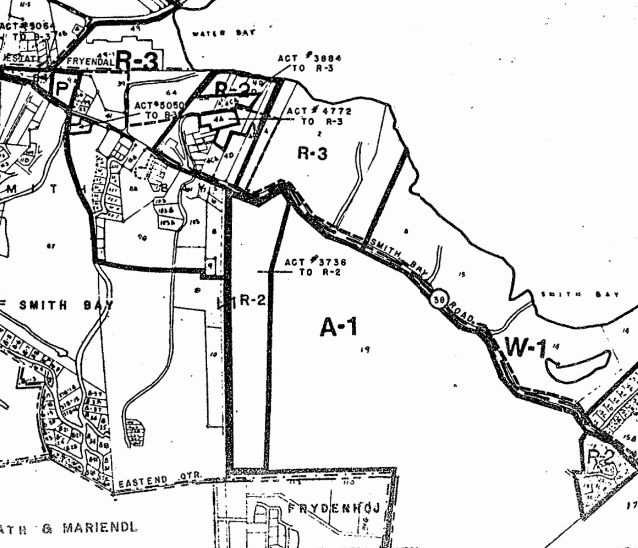 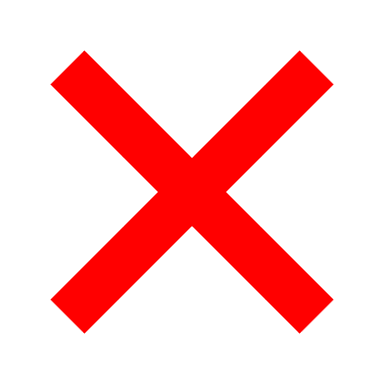 CCZP0158-24: Conceptual Site Plan Layout
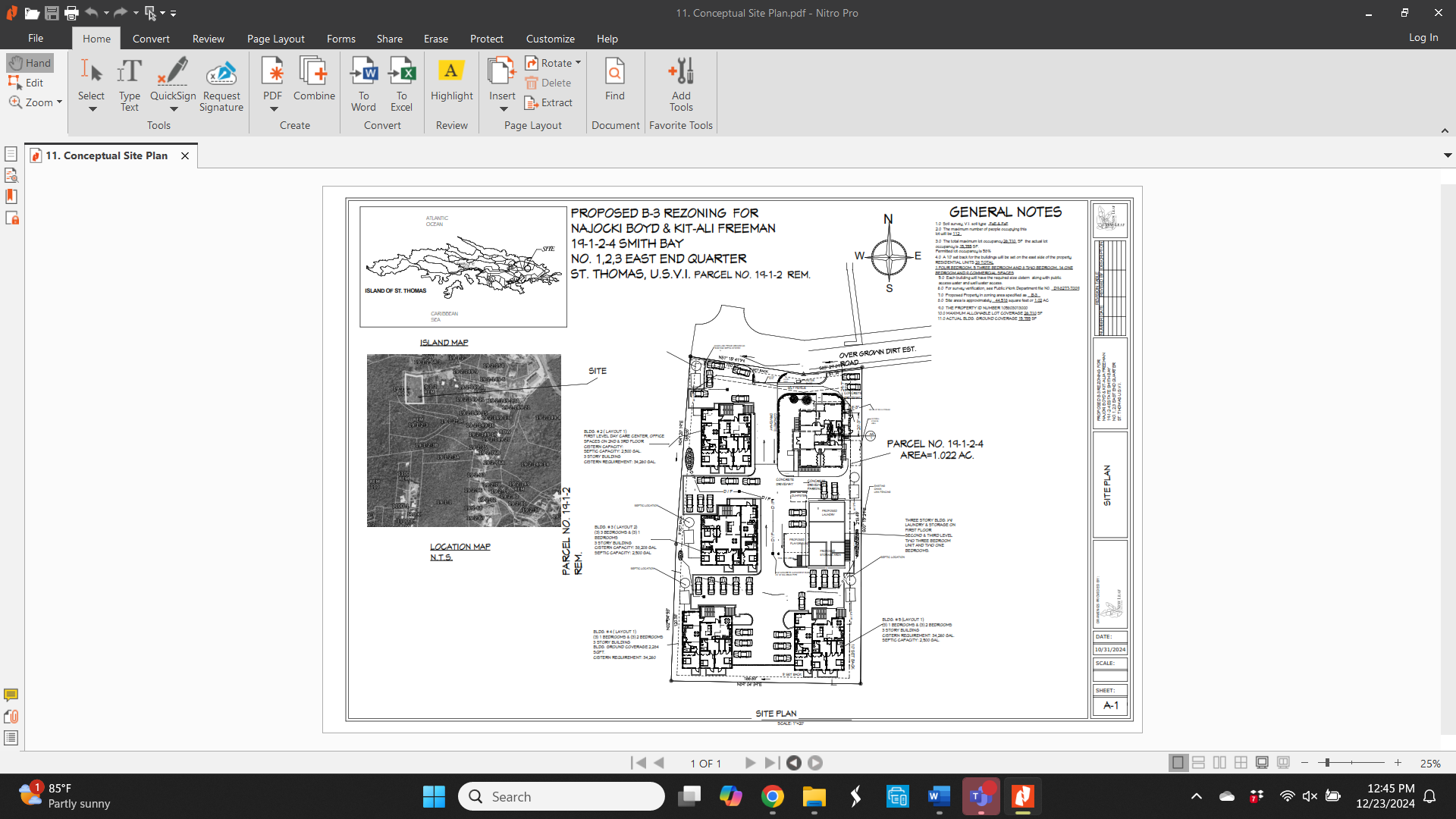